Getting Started: Developing Code with Cloud9
Debugging a complex program
Multiple functions
Multiple files
Multiple directories
Libraries
Make files
CLI arguments
Creating code
Navigate directories
Navigate source code
Write code
Format code
Compiler options
Optimization flags
Debug flags
Debugging simple code
Step through code
Set breakpoints
Examine variables
Examine memory
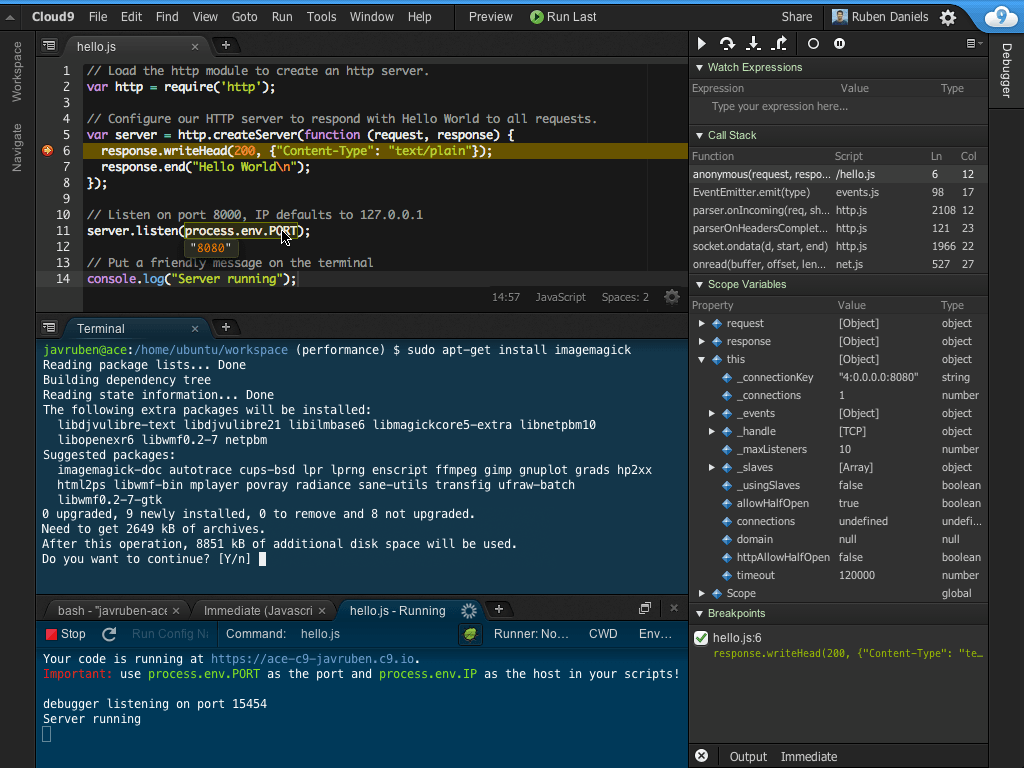 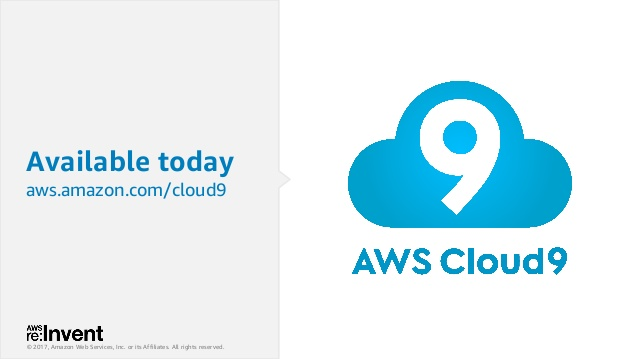 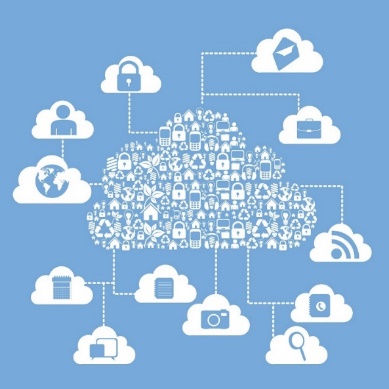 Part 1: Starting a Cloud9 Session
To open a new session in the Cloud 9 environment:
Go to this URL: https://us-east-2.console.aws.amazon.com/cloud9/home
Enter in your login credential. 
Select “ECE_1111” (if you only have one environment installed, this will be done automatically.
The circle should have a white dot in it. 
Select the “Open IDE” button to openup the environment.
To ssh to the VM we are using for the course, execute this command from your terminal tool:
ssh picone@54.234.94.88
If you have set up your ssh keysproperly, you should be logged in without typing your password and should see the screen to the right.
For this tutorial, you need to be running the Cloud9 IDE.
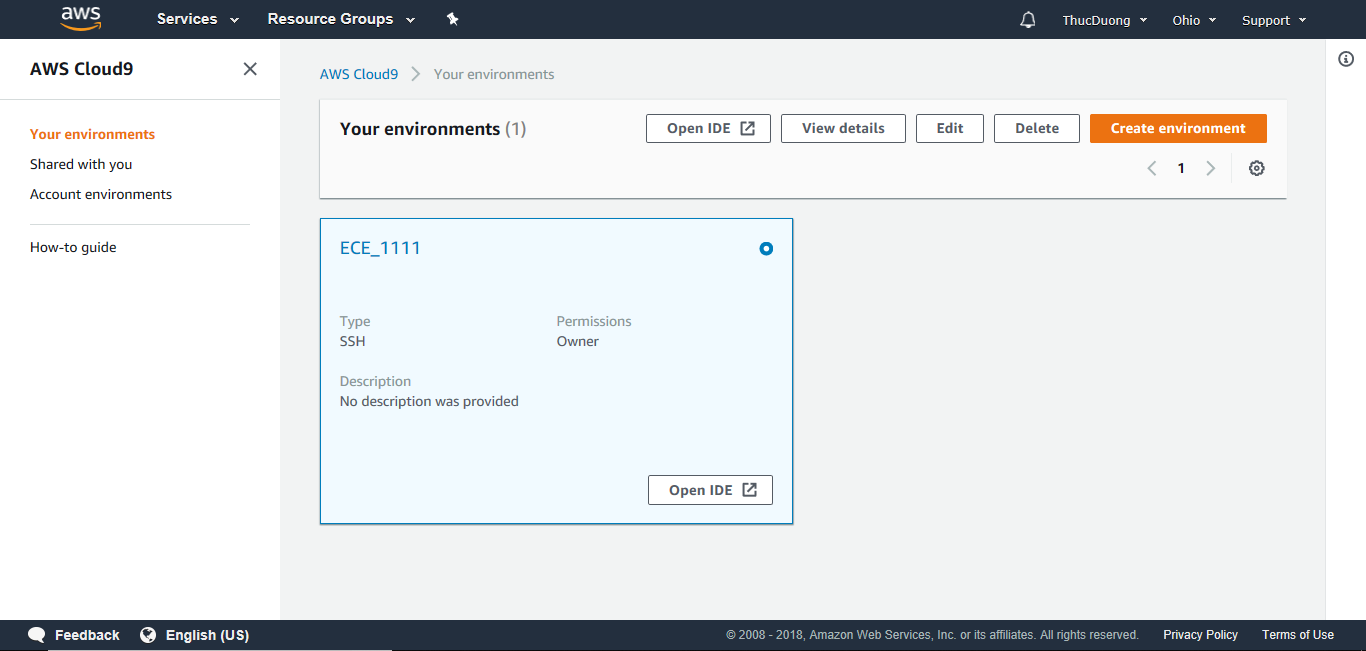 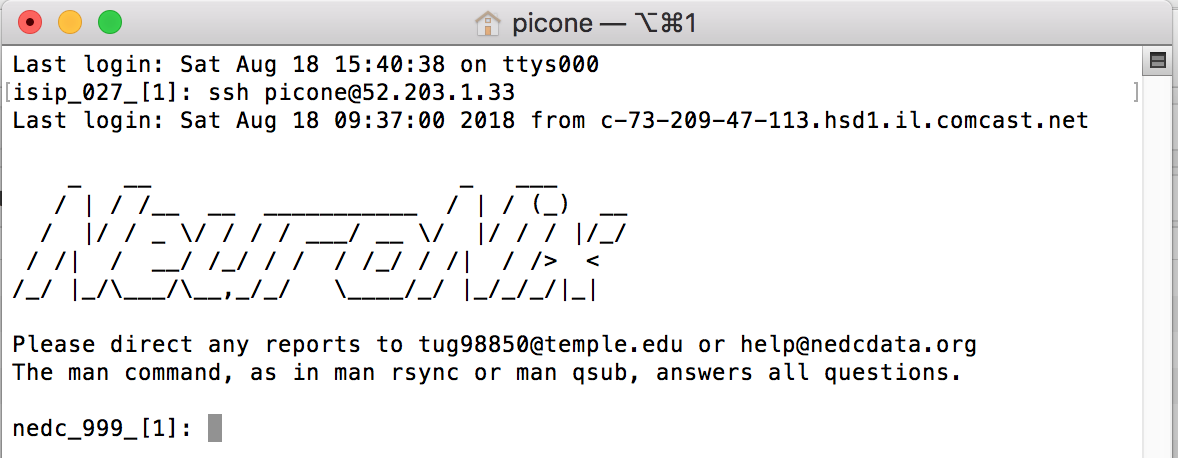 Part 1: Copy Sample Code to Your Account
The sample source code that we will use in this example is located here:
/data/courses/ece_1111/current/lectures/lectures_01
From your home directory, run the following commands:
cd
cp -r /data/courses/ece_1111/current/lectures/lectures_01 ece_1111/
A more interesting and useful way to do this is to use the rsync command:
Copy the labs to your directory using the following command:
rsync –auxv /data/courses/ece_1111/current/labs ece_1111/
This command will copy only the files that you have not previously copied or any files that have been updated since your last copy.
For example, if you repeat this command a second time, nothing will be copied since there are no new or missing files to be copied.
We will use rsync repeatedly during the semester to copy files and data.
You can also use this command to back up your computer.
Part 1: Load Sample Code into the IDE
On the left hand side of the IDE, you will see your directory tree. 
The directories and files that you see here reside in your home directory ($HOME/ece_1111).
To see your hidden files and directories, select the gear symbol:
Select “Show Hidden Files” 
Load the file named “myprog.cc” from the directory named “lecture_01” into a window:
Select lecture_01 ➔ myprog.cc
You can now browse, edit and run this program from your browser.
The program you have loaded is a simple program that prints “hello world” to the screen.
Type “ls –l” and “pwd” in the command window.
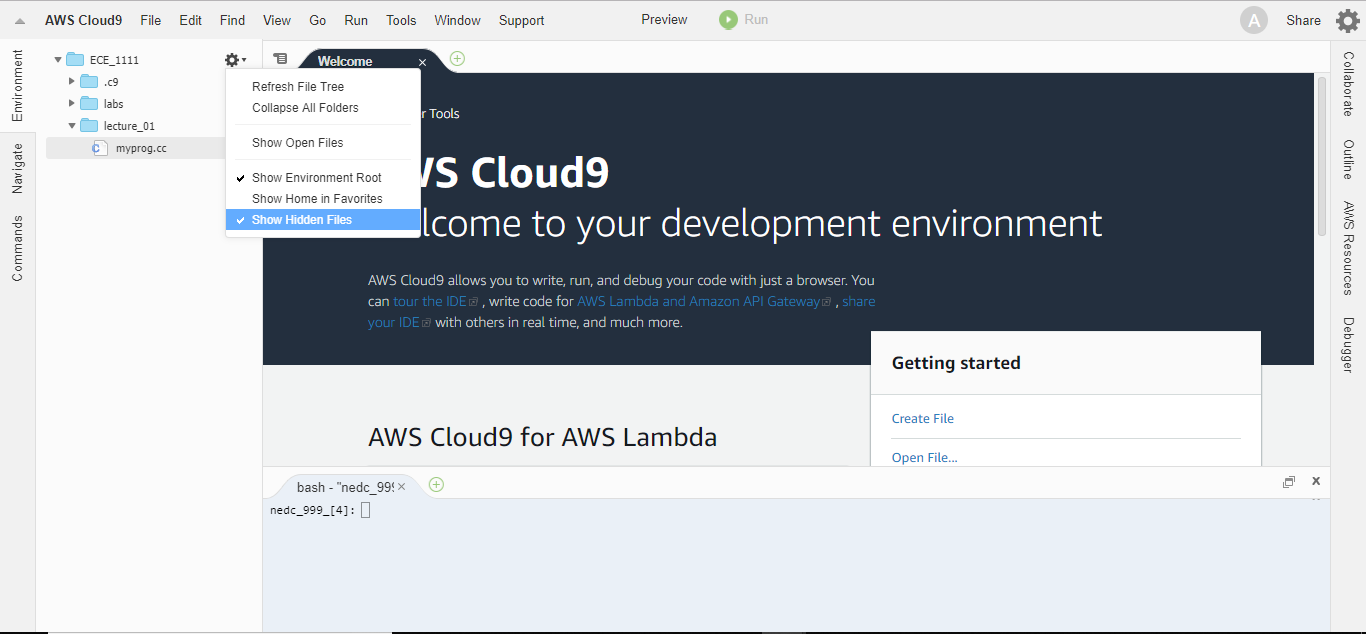 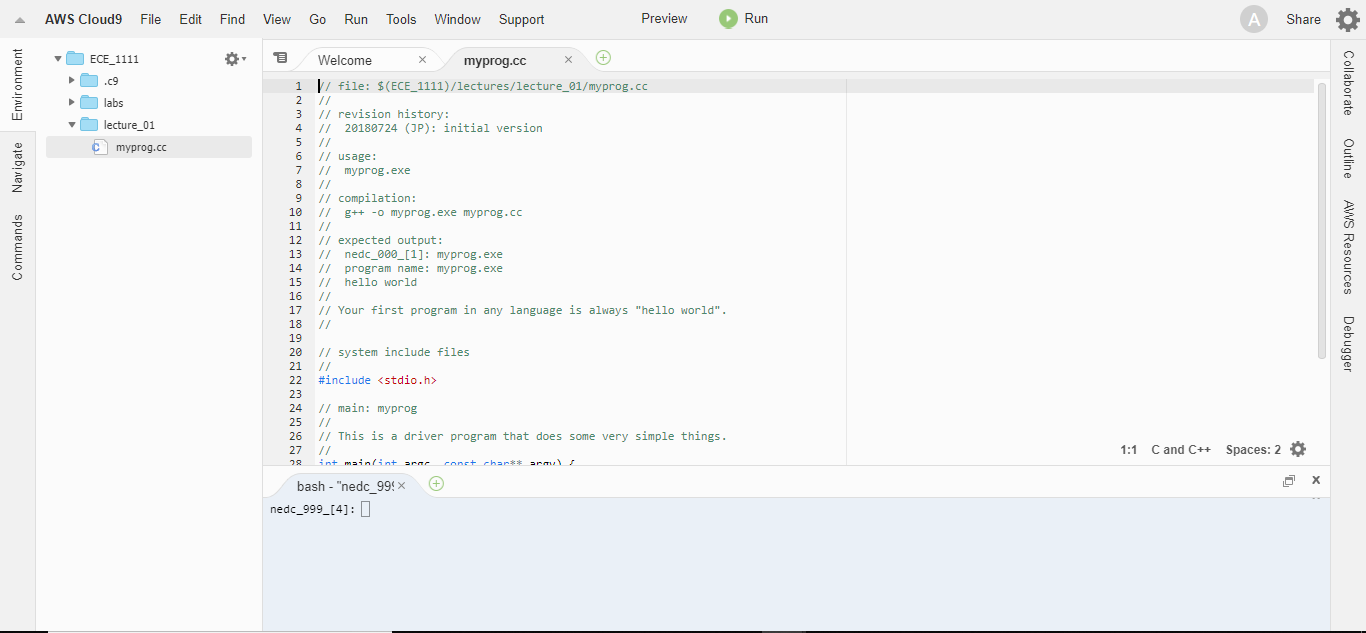 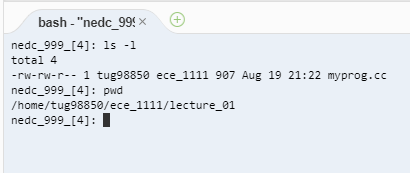 Part 1: Edit Code
The IDE includes Emacs keybindings
Open a new line at line 32 and type this line:
float x = 27.0;
Then type these two lines after the second print statement:
fprintf(stdout, “my name is Jane Doe\n”);
fprintf(stdout, “x = %f\n”, x);
The editor will automatically space/format your code and gives you options to autocomplete your function. These features are part of the reason programmers use IDEs. 
Select “File” ➔  “Save as” ➔ Type in “myprog_new.cc” for “Filename” 
Then right click on “myprog.cc” and select “Delete”. If you keep this file, the IDE will throw an error due to the way the compiler is configured.
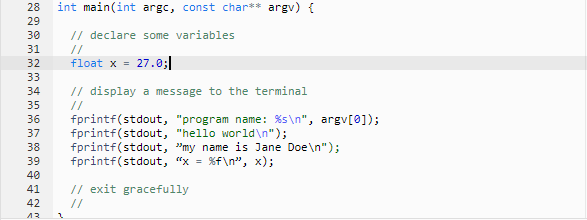 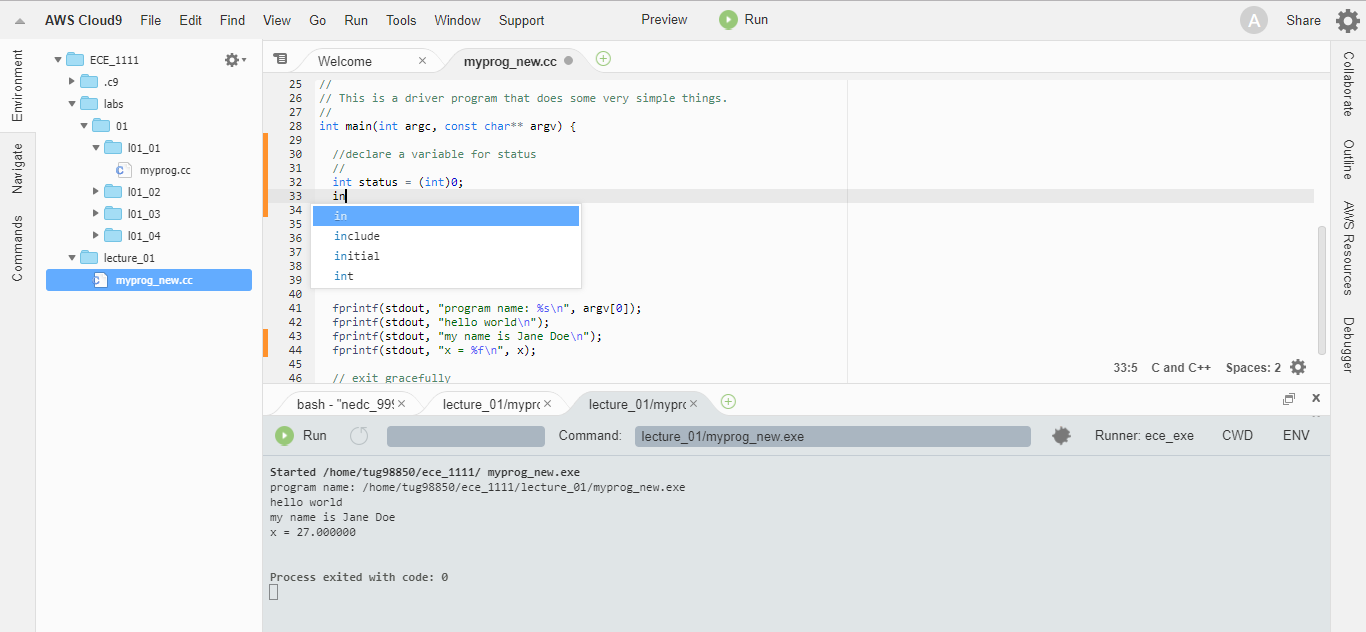 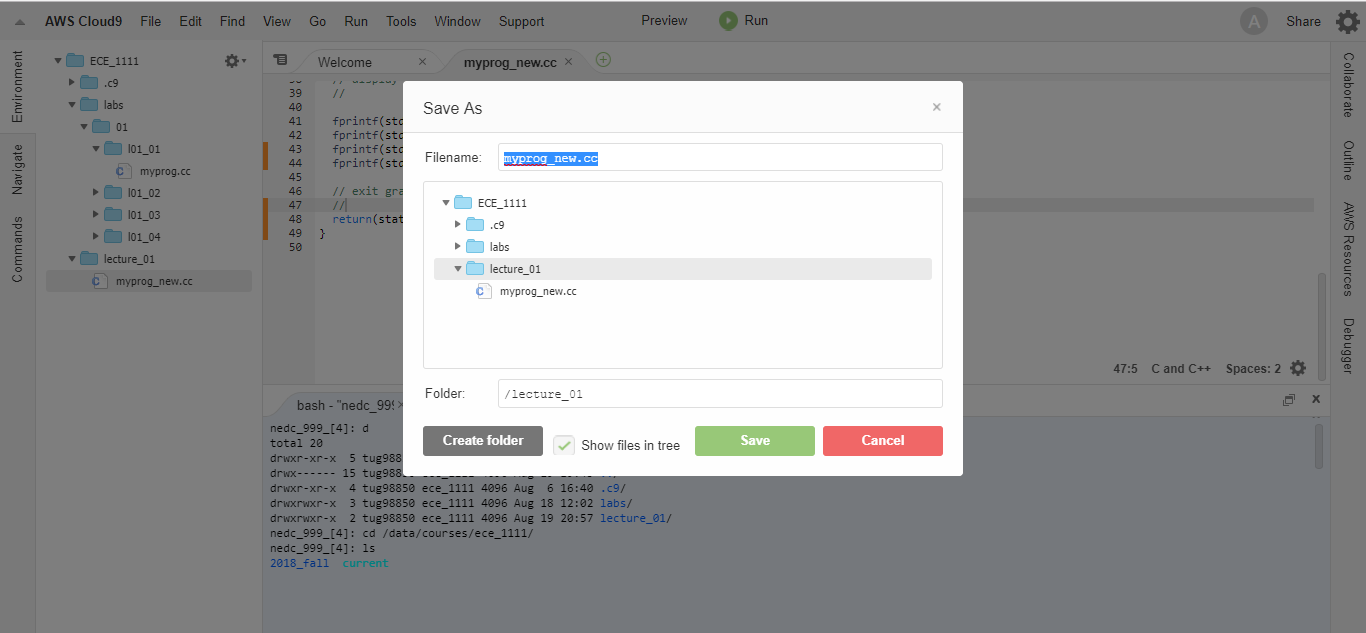 Part 1: Compile and Run Code
Run the program in “no-debug” mode by selecting:
Run ➔ Run with ➔ Ece_cpp
This will create an executable (exe) file and an object file.
To execute, right click on the .exe file and select run. 
The “no-debug” mode compiles the source files only and runs the program. You cannot stop the program before it crashes and examine its status or restart the program from specific locations.
Run the code in debug mode:
Click on the bug icon.
Select “Run”.
This will create a .gdb file and run the program in the debugger.
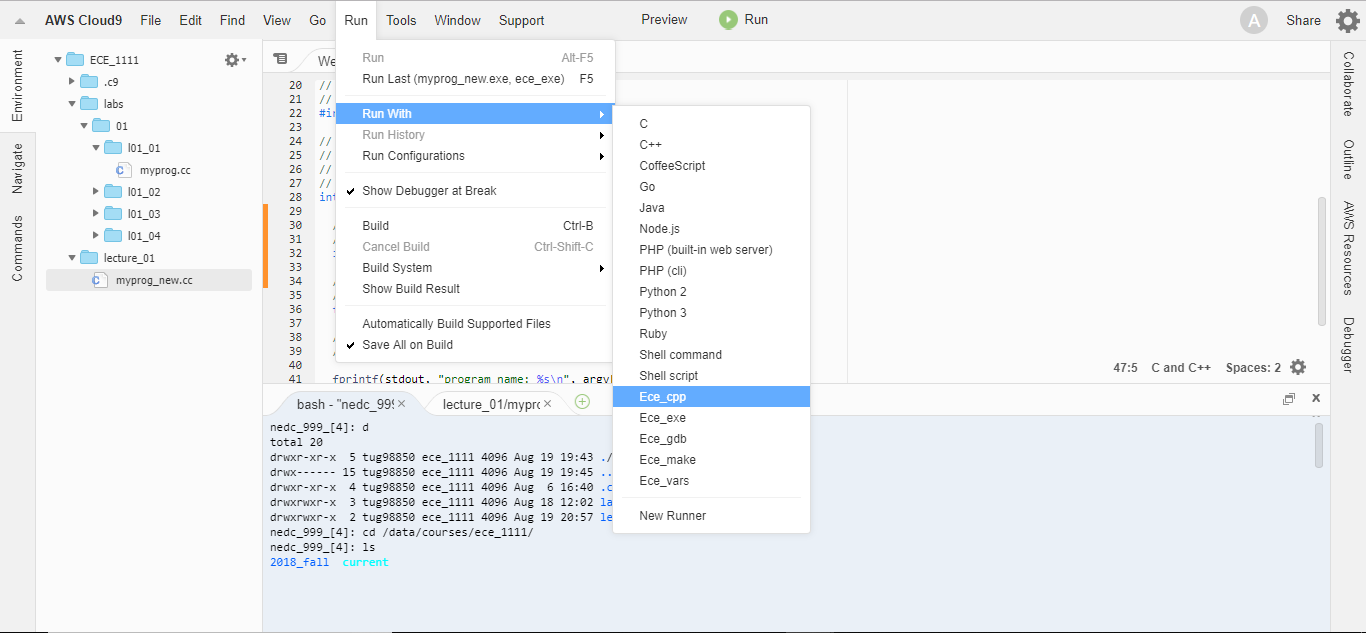 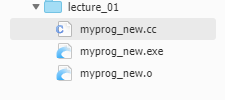 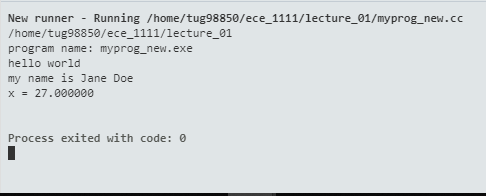 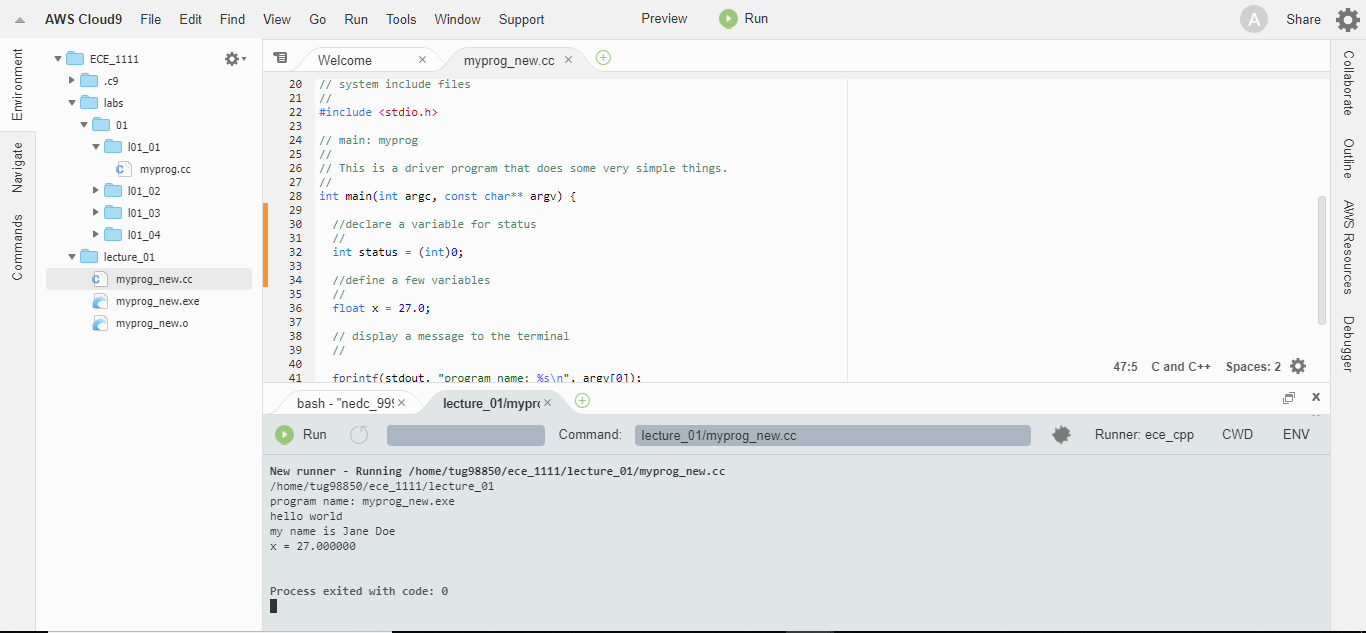 Part 2: Load, Compile and Run l01_01
To compile the first lab example, l01_01, into an executable file with no debugging information but with optimization from the command line:
cd ~/ece_1111/labs/01/l01_01
g++ -O2 myprog.cc –o myprog.exe
To compile this example into a .gdb file with debugging enabled and optimization from the command line:
cd ~/ece_1111/labs/01/l01_01
g++ -g –O2 myprog.cc –o myprog.gdb
To run these programs:./myprog.exe./myprog.gdb
In the following slides we will explain the compiler options and some of the behind the scenes logistics.
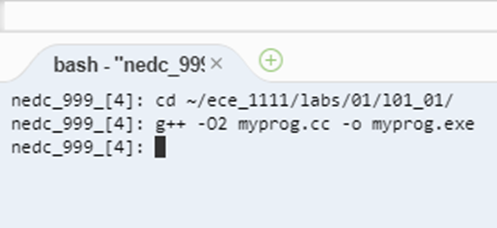 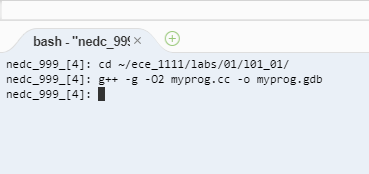 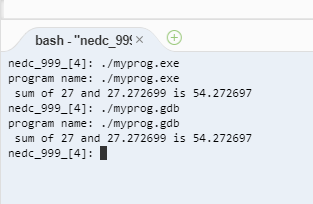 Part 2: Check Your g++ Version
To check the location of the compiler you are using, type:
which gcc
The which command can be used to locate any Unix command.
To check the g++ version: simply run this command on a terminal in cloud9:
   g++ --version
The gcc compiler that is currently in use on nedc_999 is 8.1.0. Compiler versions change constantly and often cause compatibility problems.
Compilers are machine-dependent because machines have different microarchitectures, and hence they require a different version of the compiler to create binaries that run as fast and efficiently as possible.
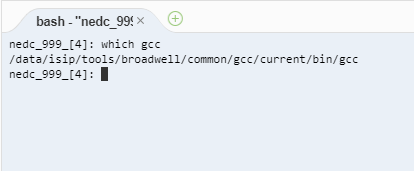 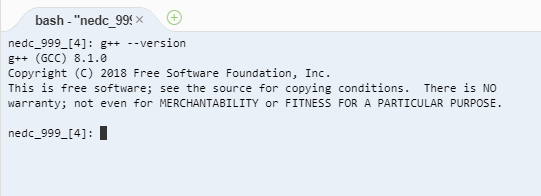 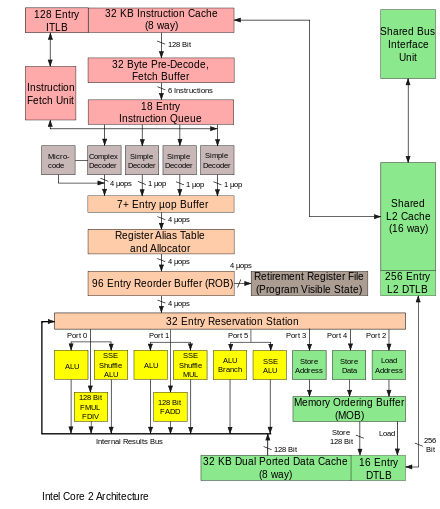 Part 2: Compilation, Optimization and Debug Flags
Compilation flags are options that use to see debugging warnings, to spot lethal typos, speed up the program, etc.
-o [filename]: specify the output file name
-s: to produce assembly code
-c: to produce only the compiled code, no linking
-l: to link with shared libraries
type “man gcc” to learn more about the compiler
Optimization flags are options that tells the compiler how much you would like it to perform some special hardware instruction or architectural manipulation to make your code run faster and increase performance:
-O0 : fast compilation with no optimization
-O1: limited optimization that does not increase code size
-O2: moderate optimization, recommended 
-O3: strong optimization, longer compiling time
Debug options allow you to do source level debugging on the code:
-g: compile the code debug
Part 2: Runner Files
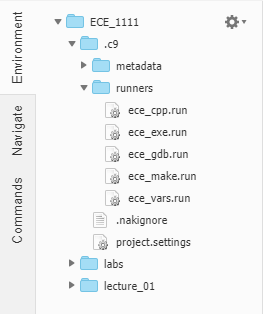 These runner files are located in the directory ~/ece_1111/.c9/runners (“~” denotes your home directory.)
You can view the directory tree on the left hand side of the IDE to see the runner files. Double click on one to see the contents.
Runner files are configuration files that are executed whenever you hit the green Run button in the Cloud9 IDE environment.
They obey a simple bash-like scripting language that allows you to program the behavior of your IDE.
To see the contents of a runner file from the command line, run these commands:
   cd ~/ece_1111/.c9/runners
   ls –l (to see the files)
   more <filename>
You should see a file like the one shown to the right. Note that in this course we emphasize documenting all of your code with detailed comments.
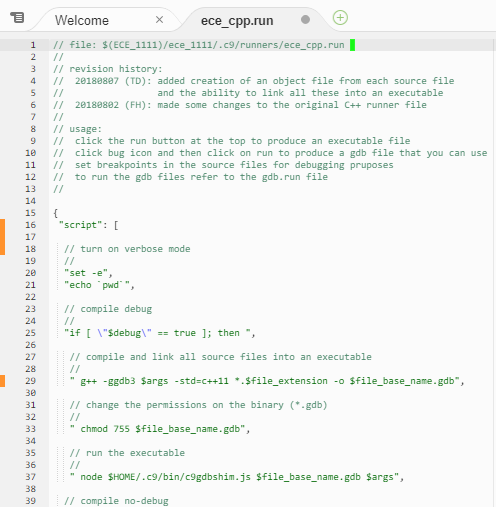 Part 3: Compiling and Running a Simple Program
To open up the second lab example, l01_02 source file:
Navigate into the l01_02 directory
Execute the runner file Ece_cpp
Click on the myprog.exe file and select “Run”
You should observe this output:
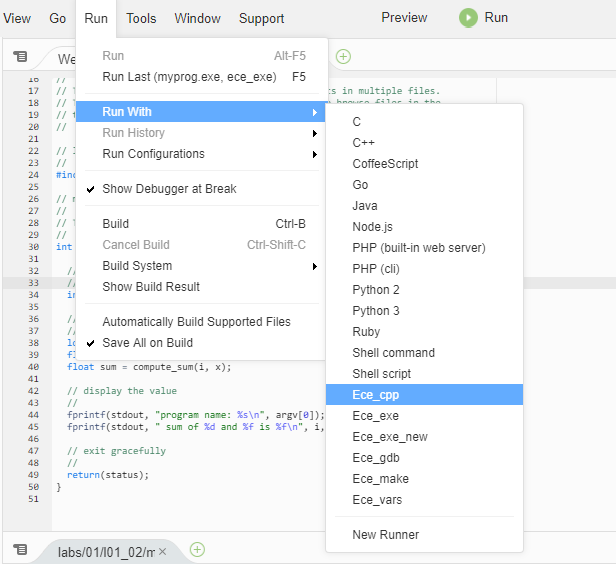 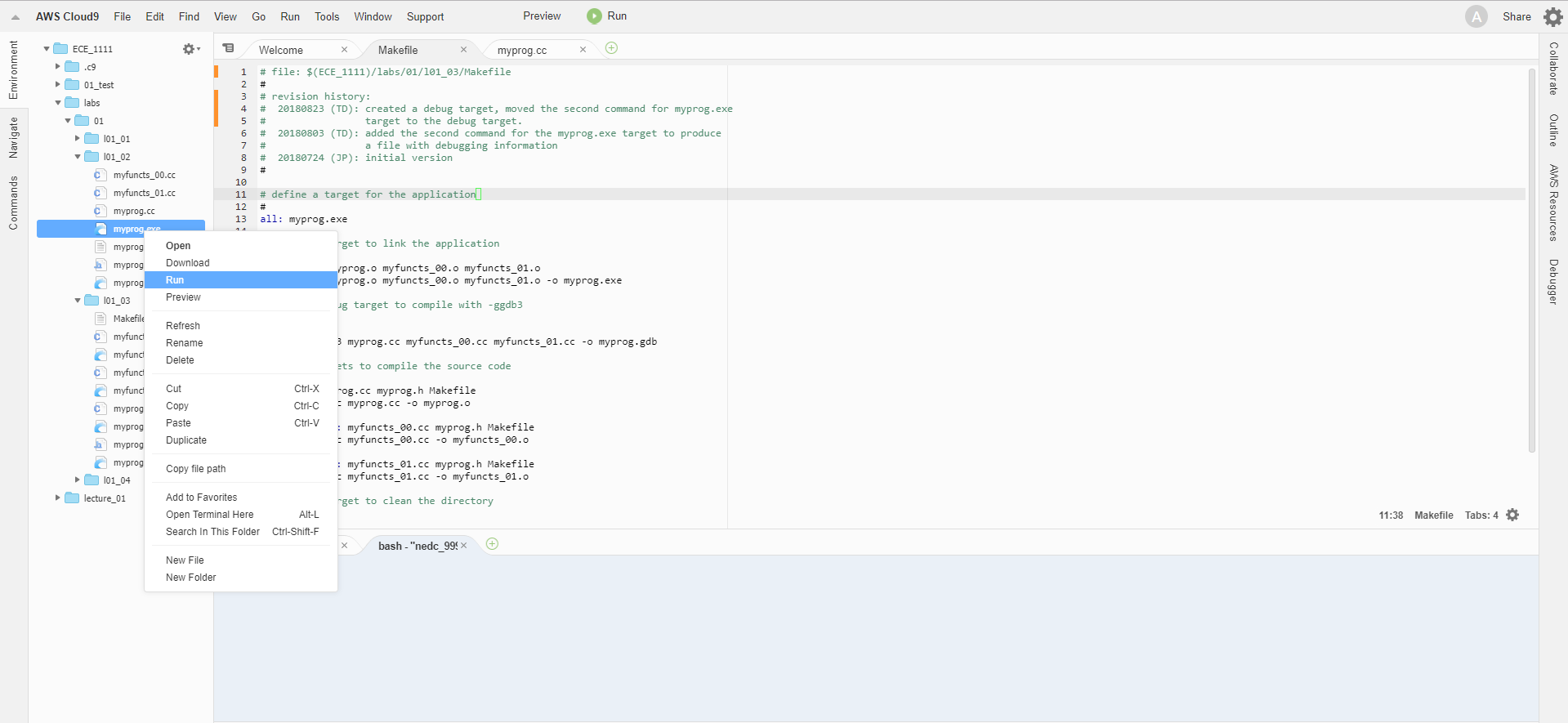 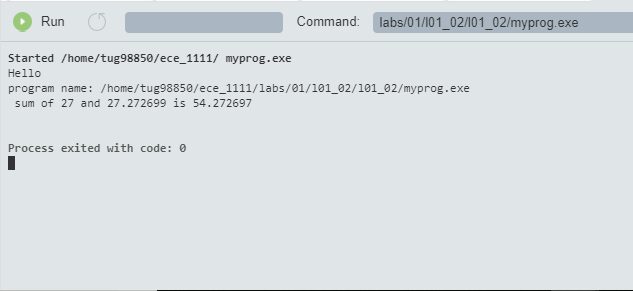 Part 3: Debugging a Simple Program
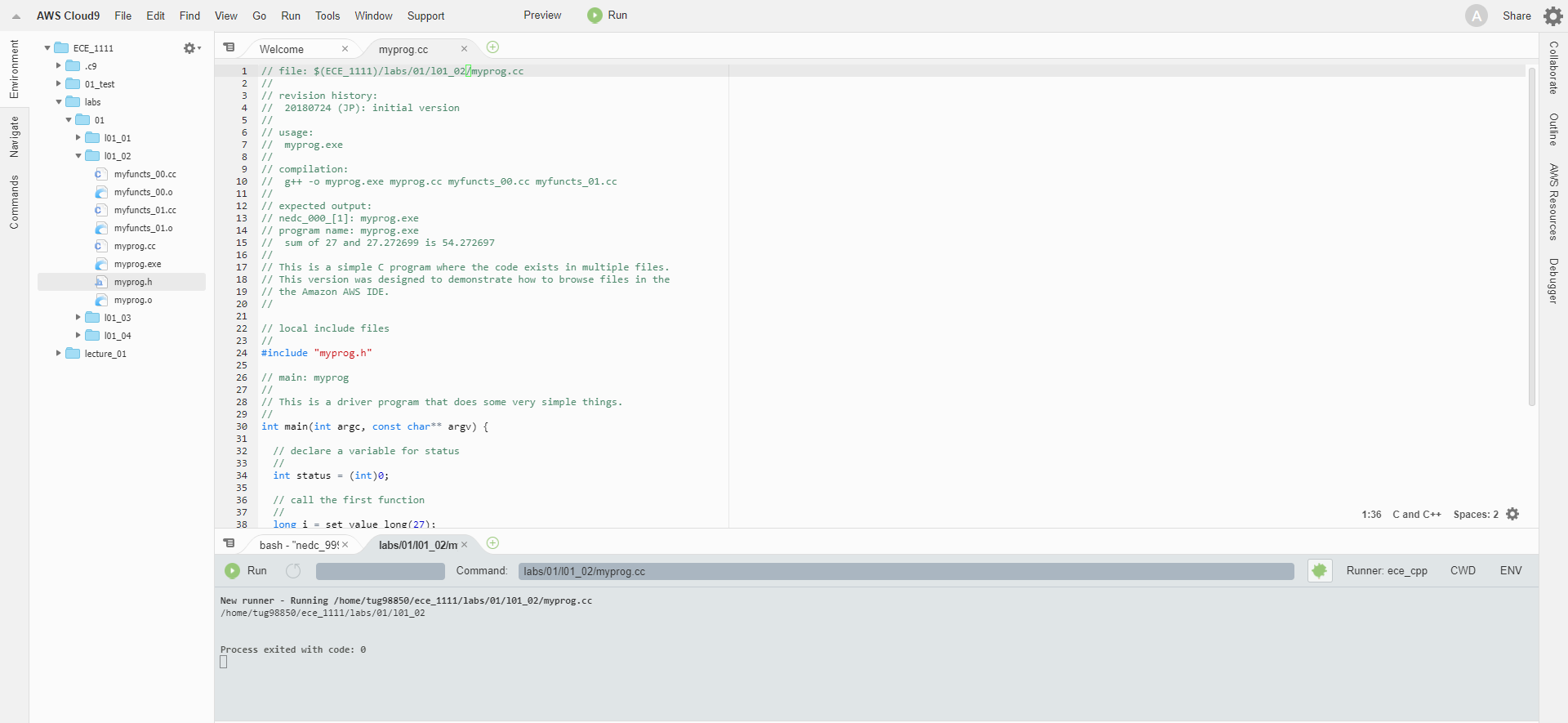 To create an executable called myprog.gdb in debug mode:
Select the bug icon ➔ Select Run 
Breakpoints are simply ways to notify the computer to stop running the program at a particular line of code.
To add a breakpoint at line 21 in my_functs00.cc source file:
Select myfuncts_00.cc ➔ Click to the left of the line number 21 and a red circle will pop up, indicating that a breakpoint has been set at that line.   
Right click on the myprog.gdb file and select “Run”. 
You will see that the breakpoint will stop the program at line 21. 
To run the rest of program, select the Play button.
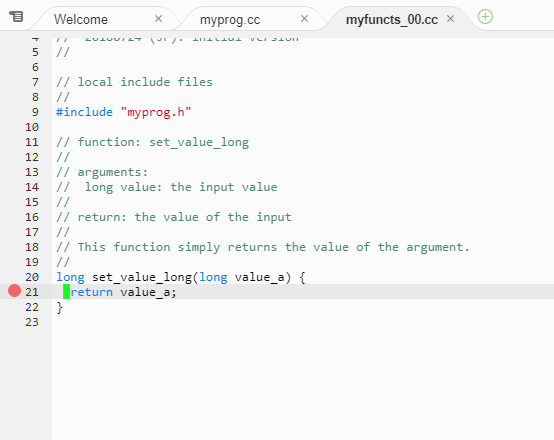 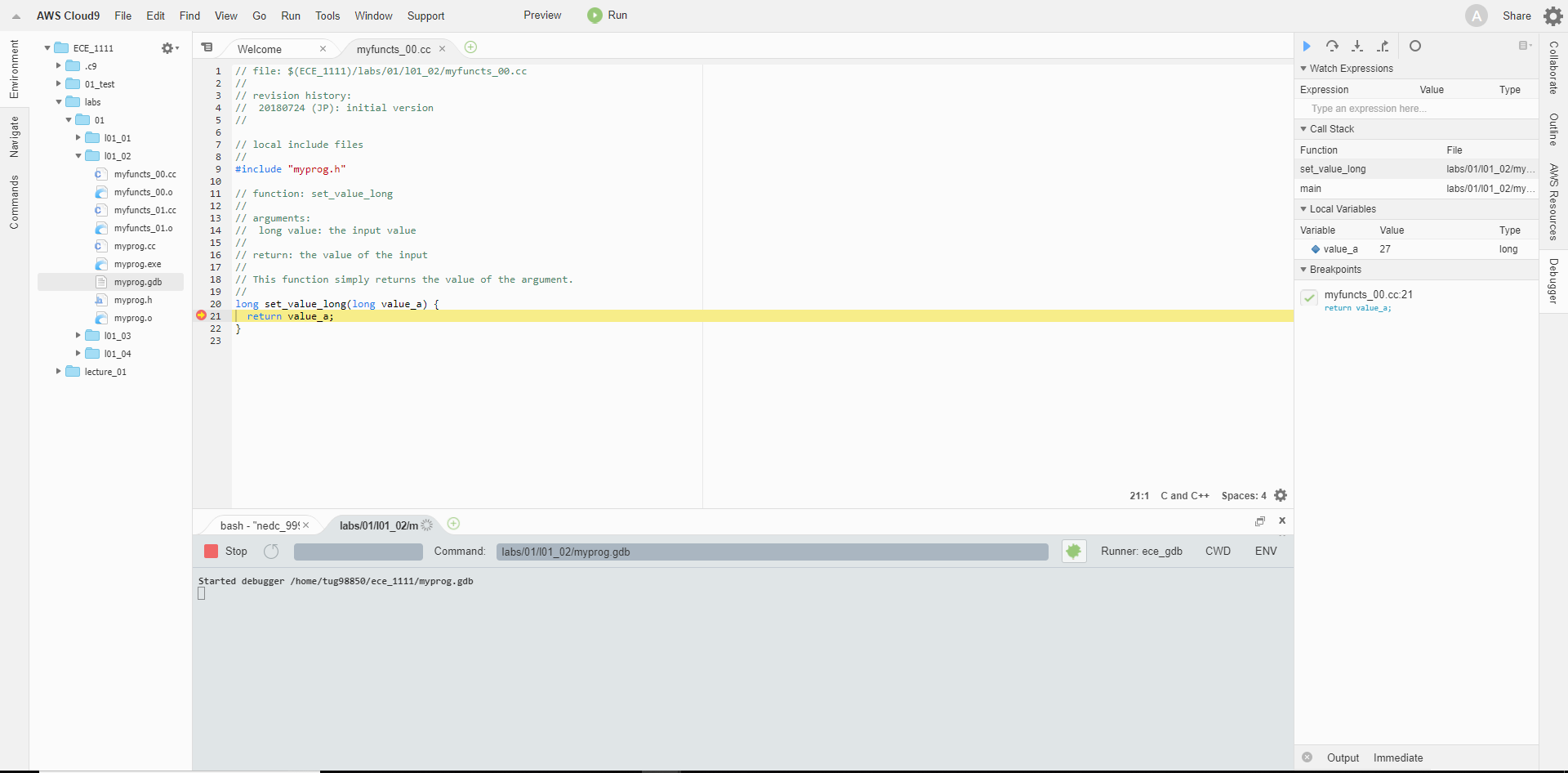 Part 3: What Is a Make File?
Make files are a way to program a recipe describing how to compile and link a program efficiently.
Open the third example, l01_03, by navigating your directory tree.
Select the file named “Makefile”.
The IDE will display the make file. For the moment, don’t worry about what code is in this file. It has all the necessary code to compile, link and debug your program.
This code supports commands like:
“make”: compiles and links your program in “no-debug” mode. 
“make debug”: compiles and links your program in debug mode.
“make clean”: deletes the previously compiled code so you can recompile.
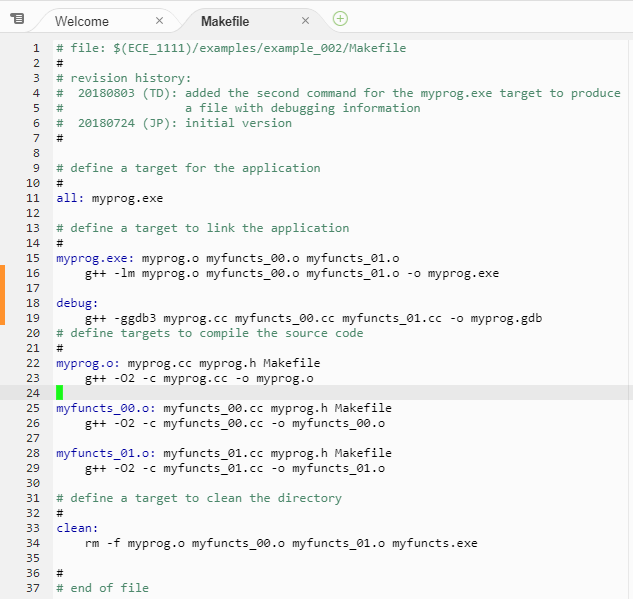 Part 3: Program Execution with a Make File
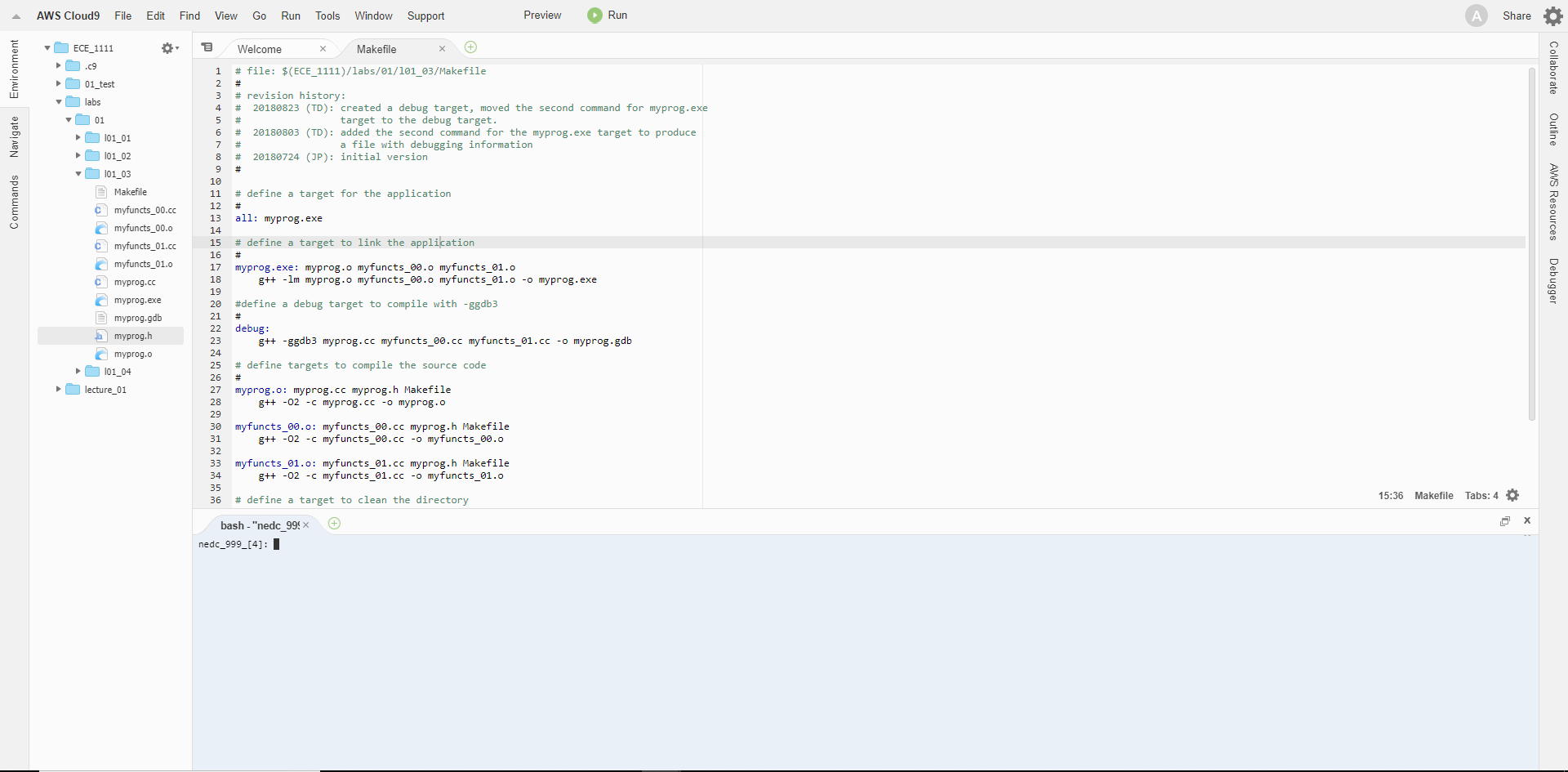 To build an executable called myprog.exe, select “run”.
After running the make file, you should see the following output in the lower window. 
The output shows that all of the source code (*.cc files) was compiled, and then these object files were linked to create an executable.
You can run the executable that was created, which is called “myprog.exe”, by right clicking on it and selecting “Run”.
The program output will appear in the lower window.
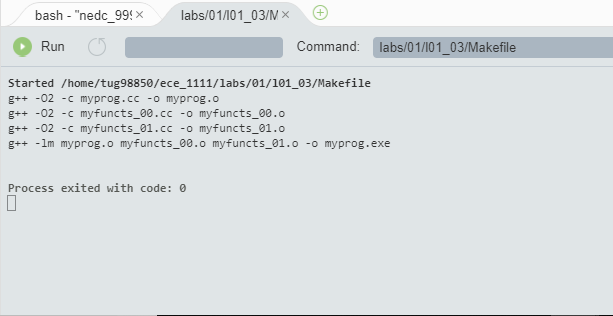 Part 3: Debugging l01_03 code
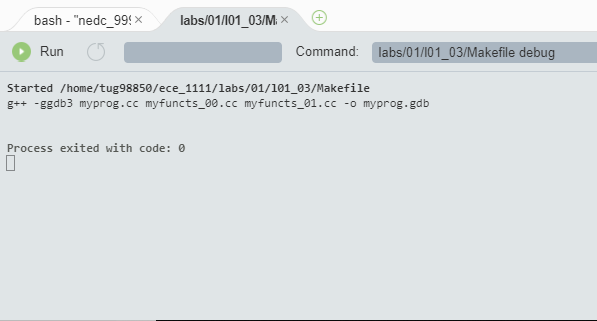 To build an executable called myprog.gdb from multiple source files in debug mode:
Simply type “debug” after the path name and select “Run”
The program will run to completion because no breakpoints were set.
To add a breakpoint at line 21 in my_functs00.cc source file:
Select myfuncts_00.cc ➔ click to the left of the line number 21 and a red circle will pop up, indicating that a breakpoint has been set at that line.   
Right click on the myprog.gdb file and select “Run”. 
You will see that the breakpoint will stop the program at line 21.
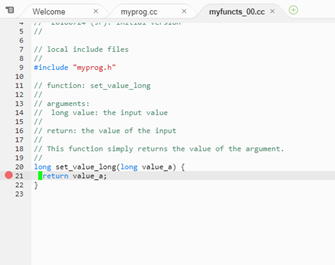 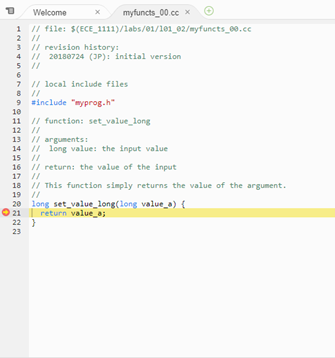 Part 4: Compiling a Library in a Complex Program
To open up the fourth lab’s Makefile that is for building a library:
Navigate into the l01_04 directory and then the src directory.
Navigate to the functs directory. 
Click on the Makefile to load it.
Select Run to compile the source code into object files.
Type “install” after the file path and select Run to create a static library.
You should see this output.
The library is now located in the lib directory.
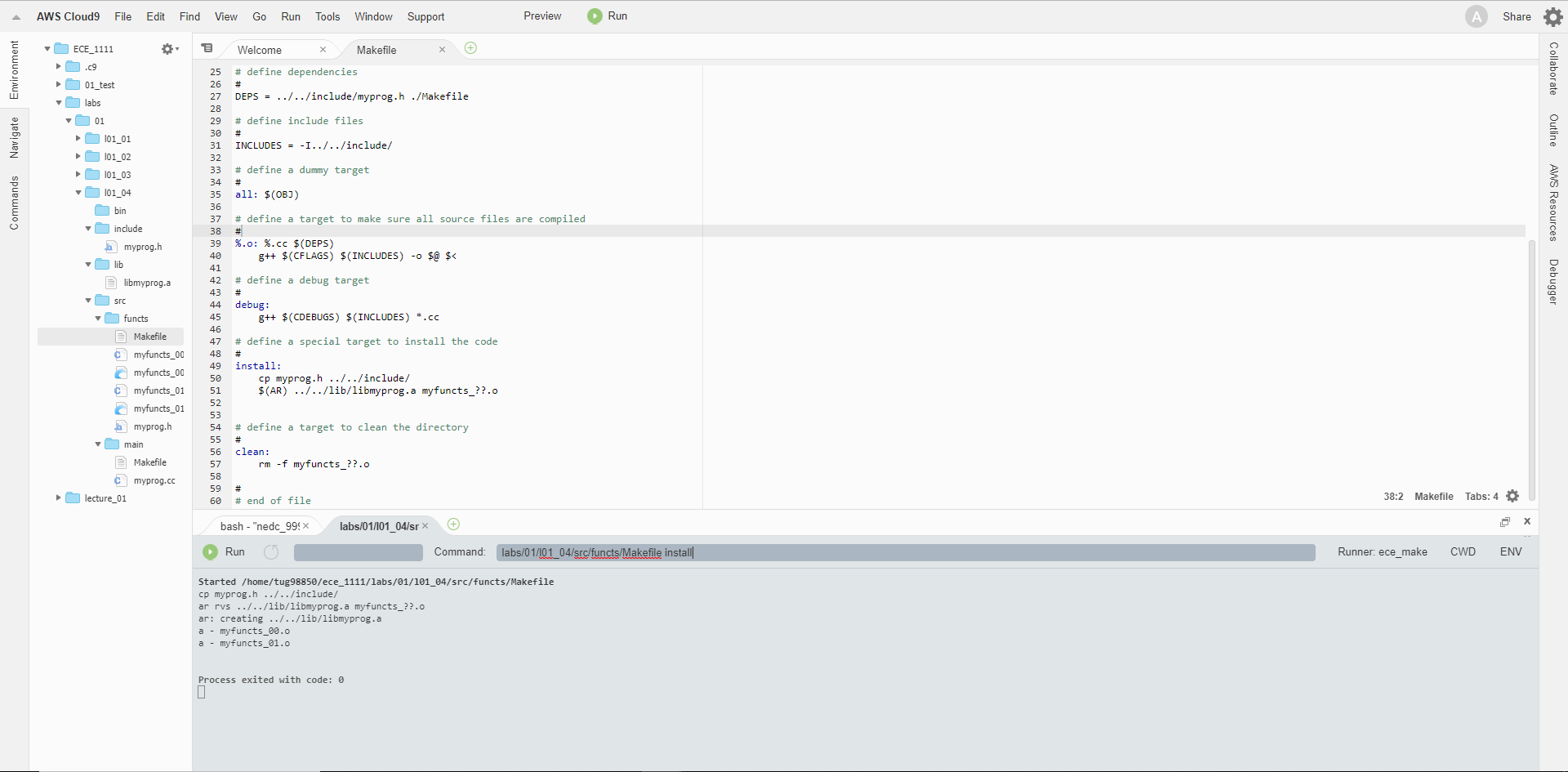 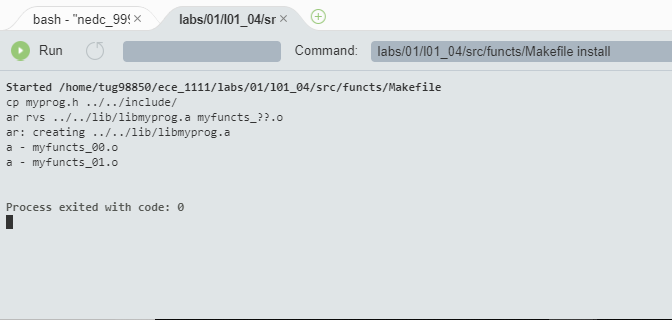 Part 4: Compiling and Running a Complex Program
To open up the fourth lab’s Makefile that is for compiling an executable:
Navigate into the l01_04 directory and then the src directory.
Navigate to the main directory. 
Click on the Makefile to load it.
Select Run to compile the source code.
Type “install” after the file path and select Run to create an executable called myprog.exe. You should see this out put.
This executable will now exist in the bin directory.
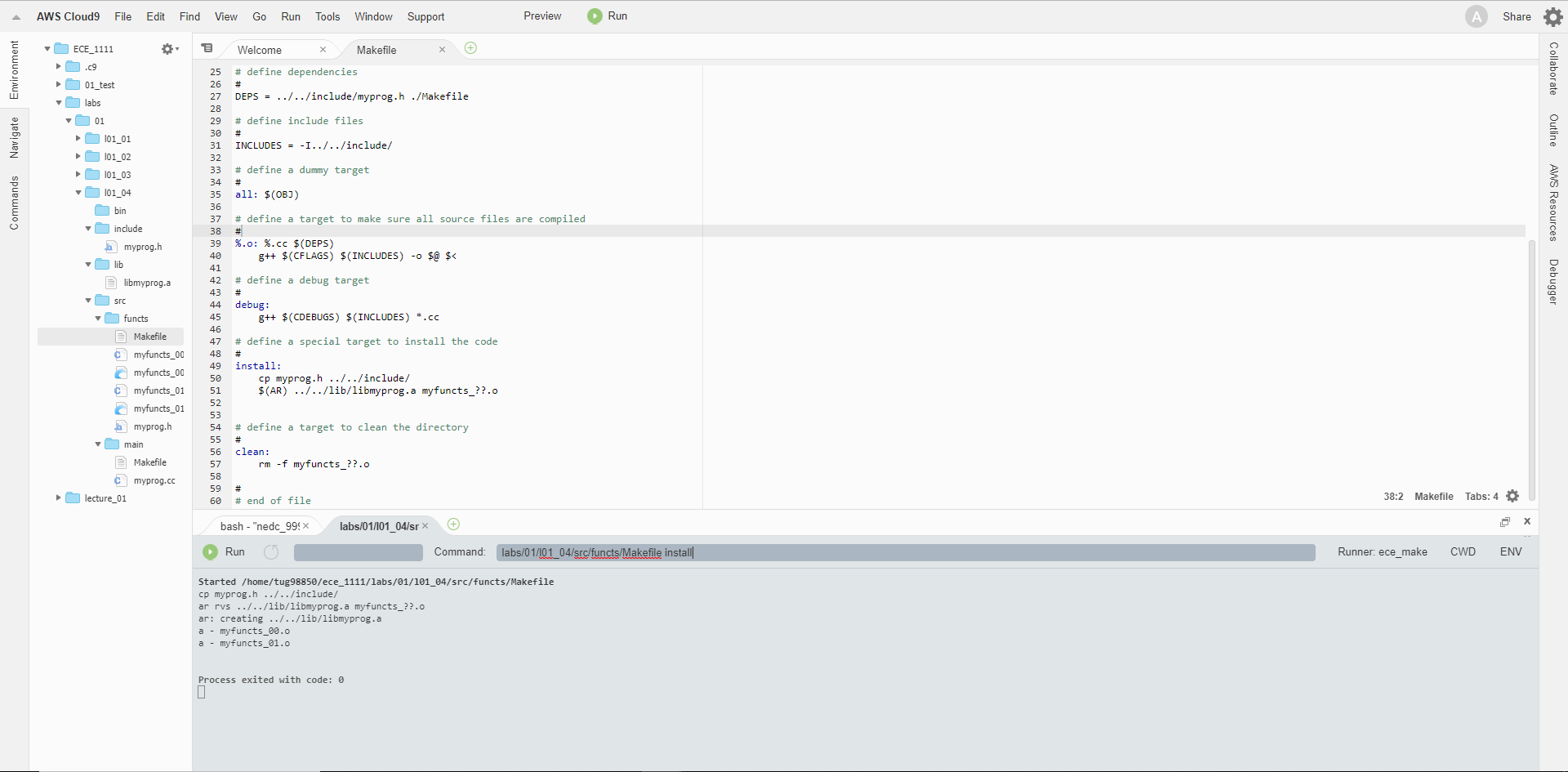 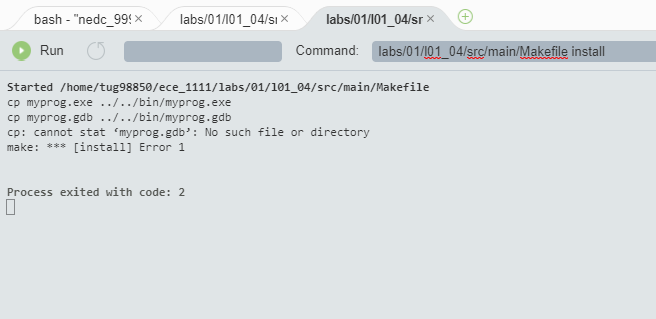 Part 4: Compiling a Library in Debug in a Complex Program
To open up the fourth lab’s Makefile that is for compiling a library:
Navigate into the l01_04 directory and then the src directory.
Navigate to the functs directory. 
Click on the Makefile to load it.
Select Run to compile the source code.
Type “debug” after the file path and select Run to compile object files in debug mode. You should see this out put.
Type “install” after the file path and select Run to install a new library in debug mode. You should see this out put.
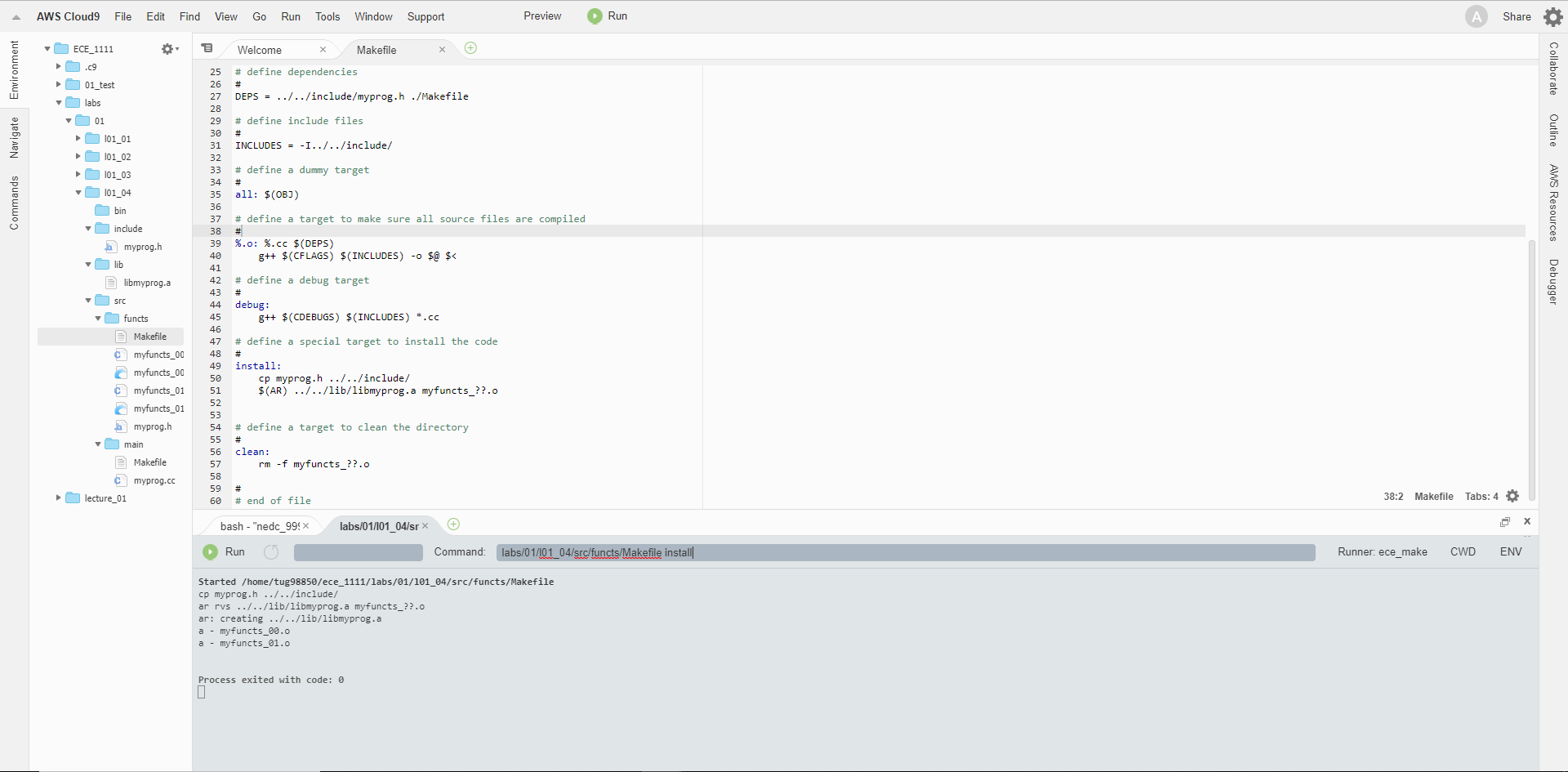 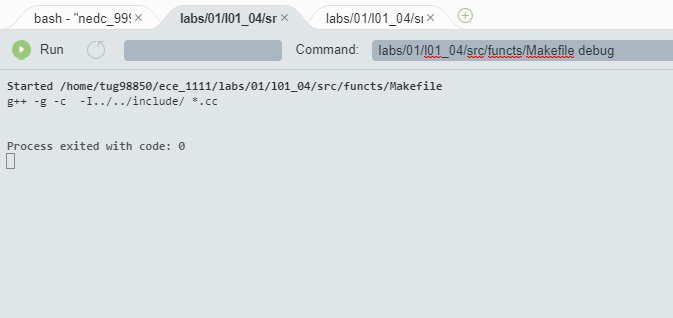 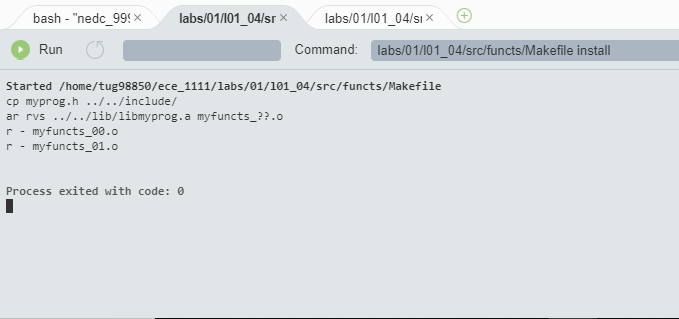 Part 4: Compiling a Binary in Debug in a Complex Program
To open up the fourth lab’s Makefile that is for compiling an executable/binary:
Navigate into the l01_04 directory and then the src directory.
Navigate to the main directory. 
Click on the Makefile to load it.
Select Run to compile the source code.
Type “debug” after the file path and select Run to compile object files in debug mode. You should see this out put.
Type “install” after the file path and select Run to install a new executable in debug mode. You should see this out put.
An new executable with debugging information called myprog.gdb now exists in the bin directory.
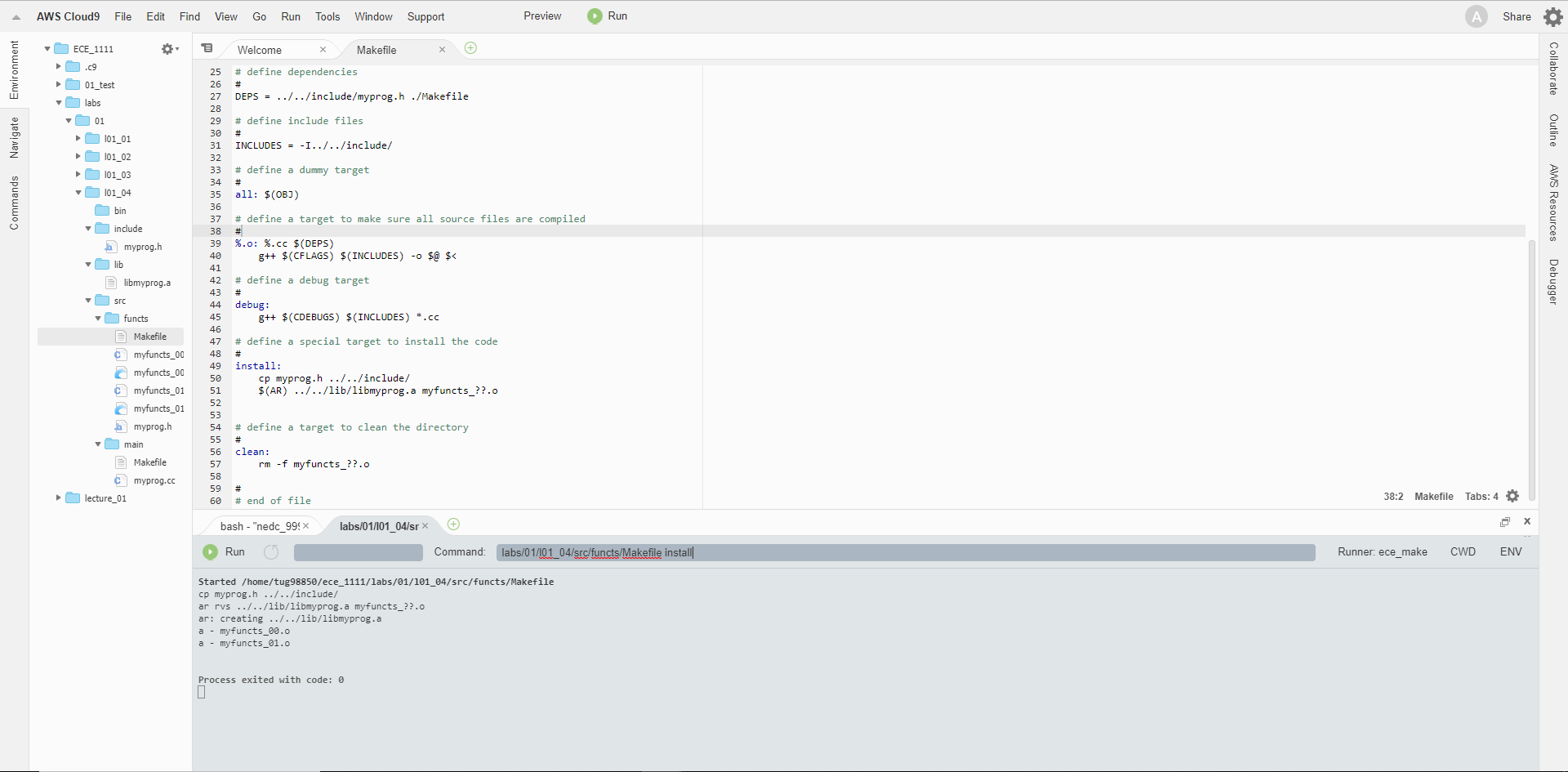 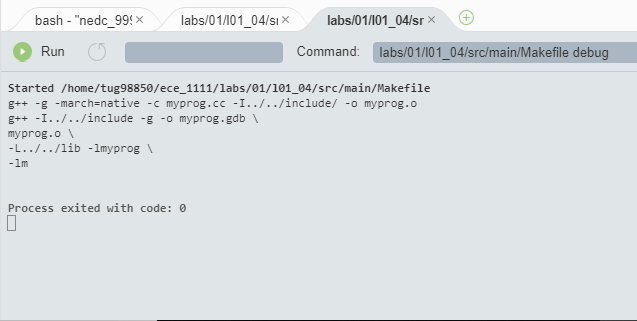 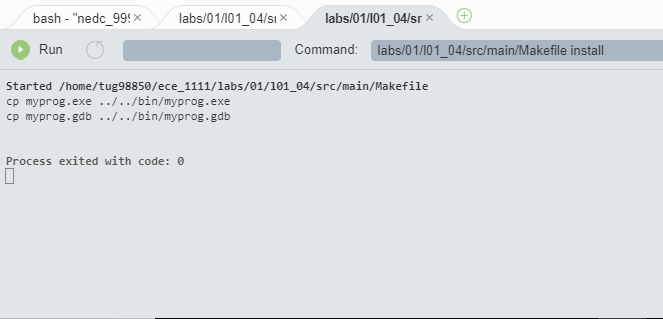 Part 4: Debugging a Complex Program
To add a breakpoint at line 21 in my_functs00.cc source file:
Select myfuncts_00.cc ➔ Click to the left of the line number 21 and a red circle will pop up, indicating that a breakpoint has been set at that line.  
Follow the above instruction to set a breakpoint at line 35 in myfuncts_01.cc source file.  
Right click on the myprog.gdb file and select “Run”. 
You will see that the breakpoint will stop the program at line 21 in myfuncts_00.cc. 
To run the rest of program, select the Play button. 
You will see that the breakpoint will stop the program at line 35 in myfuncts_01.cc
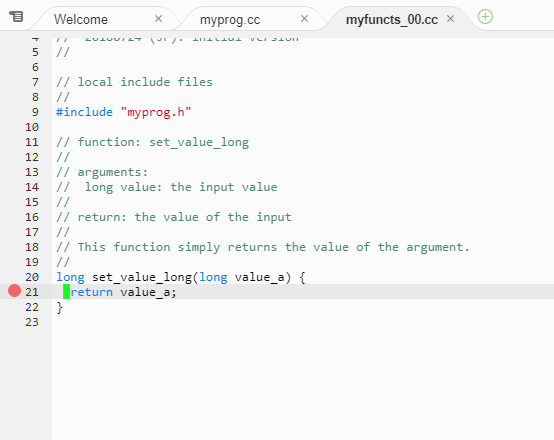 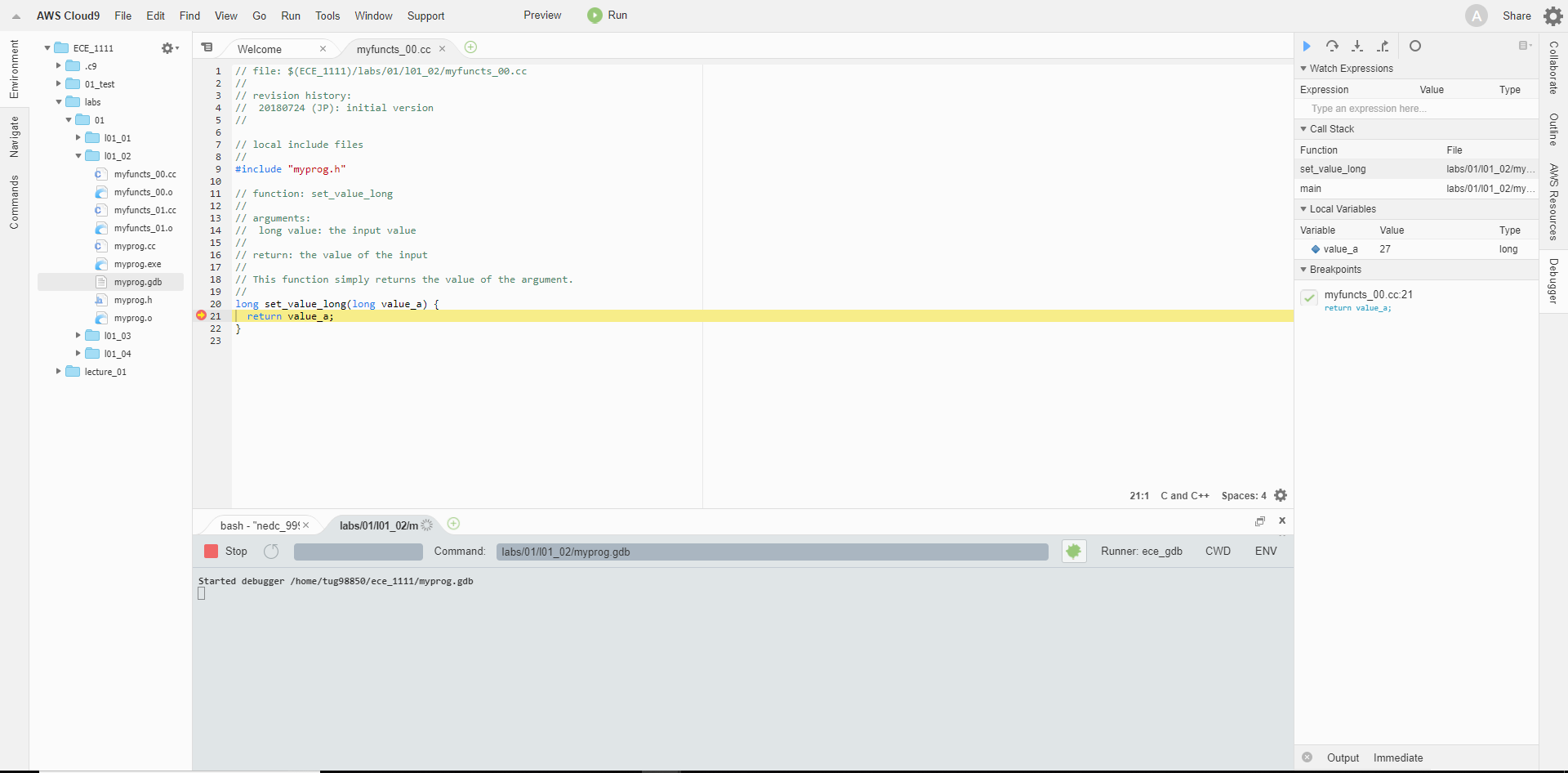 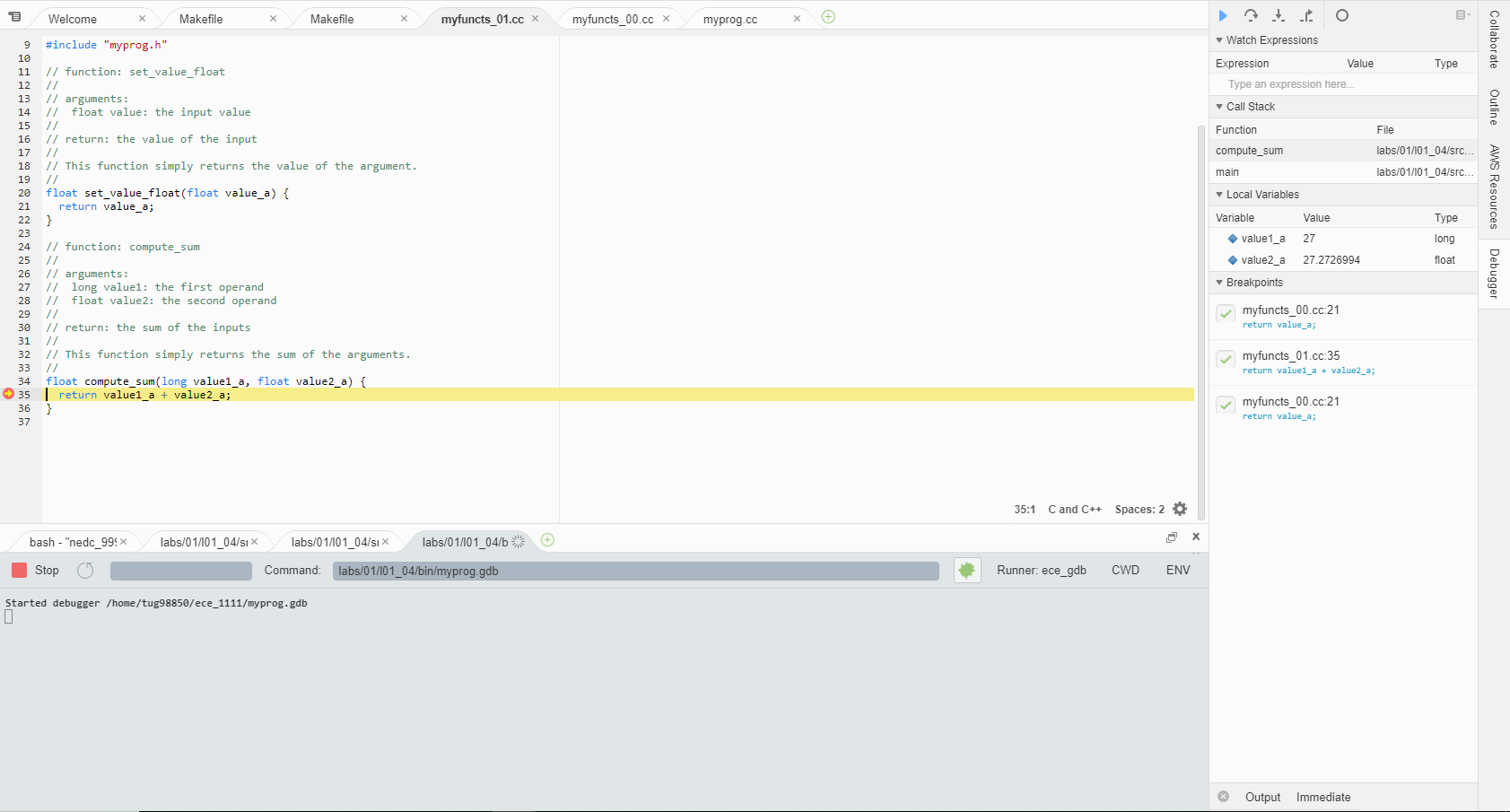 Part 4: Examine Variable Values in a Complex Program
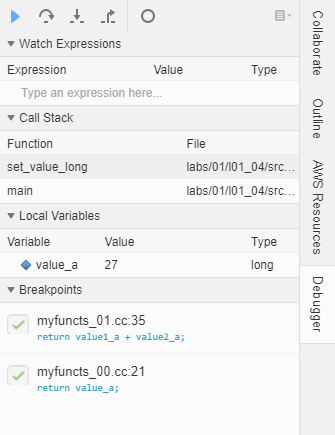 You can observe a local or multiple local variables’ values and type in the debugging window.
After the breakpoint at line 21 in myfuncts_00.cc source file is invoked, you can observe the value of variable called value_a, which is 27. 
This variable only exists within the function called set_value_long. 
If you continue the program to the next breakpoint at line 35 in myfuncts_01.cc, you can observe the value of variables called value1_a and value2_a. 
These variables only exist within the function called set_value_long.
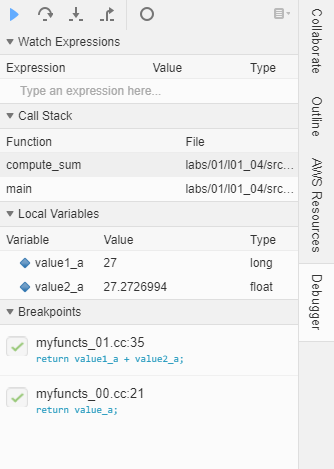 Part 4: Command line arguments
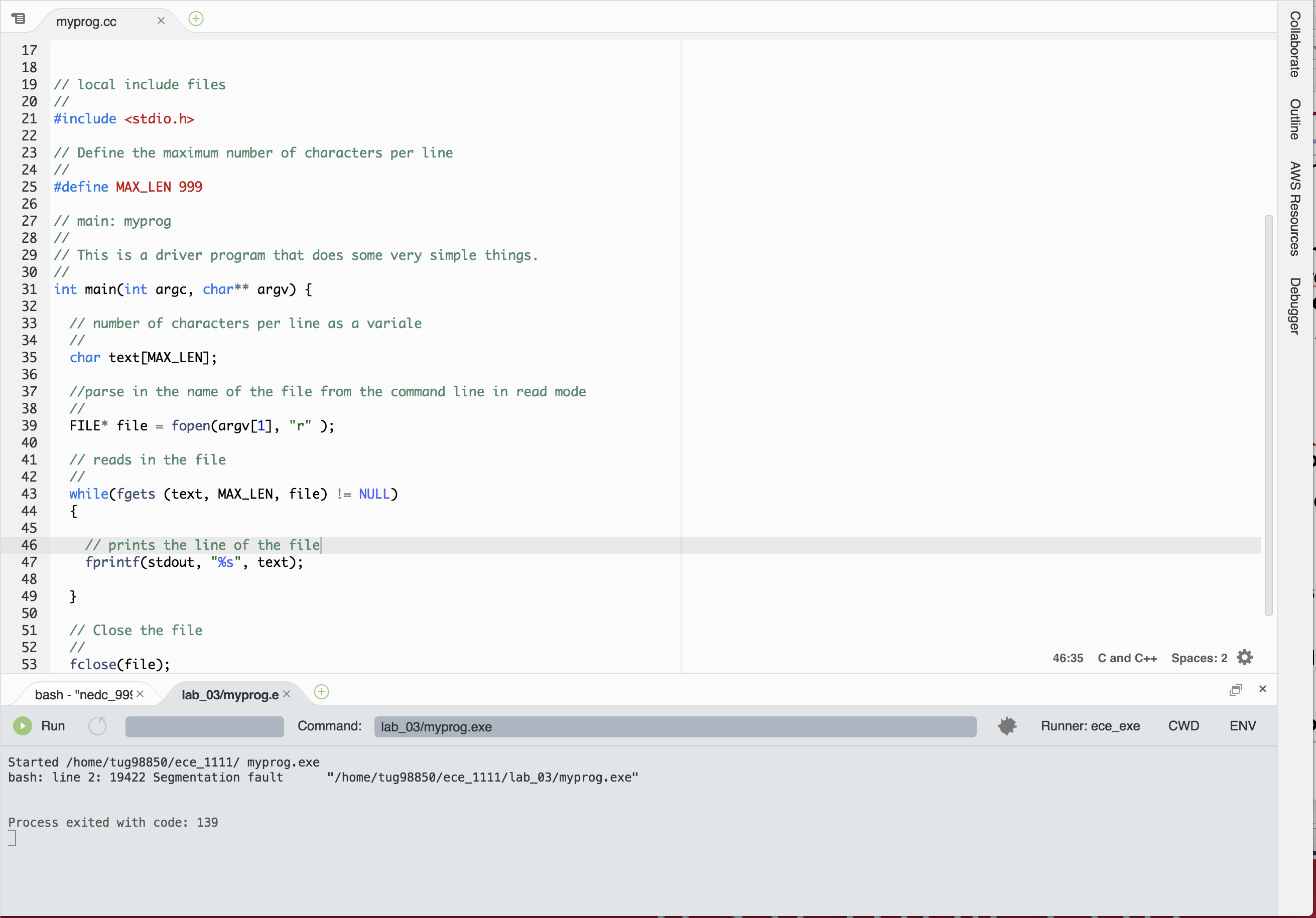 To run a program that reads in and prints out the content of a file:
Navigate into the /data/courses/ece_1111/current/labs/03 directory and then copy myprog.cc to your ece_1111 directory. If you have your own code, that is fine since this is just an example.
Open up myprog.cc
Execute the runner file Ece_cpp (refer to slide 10 if you do not know how to do this)
Run myprog.exe by right clicking and select Run. 
You should see this output. It means that it needs to have a filename as a command line argument.
Type in the filename and select the Run button again.
You should see the content of the file that you pass as a command line argument in.
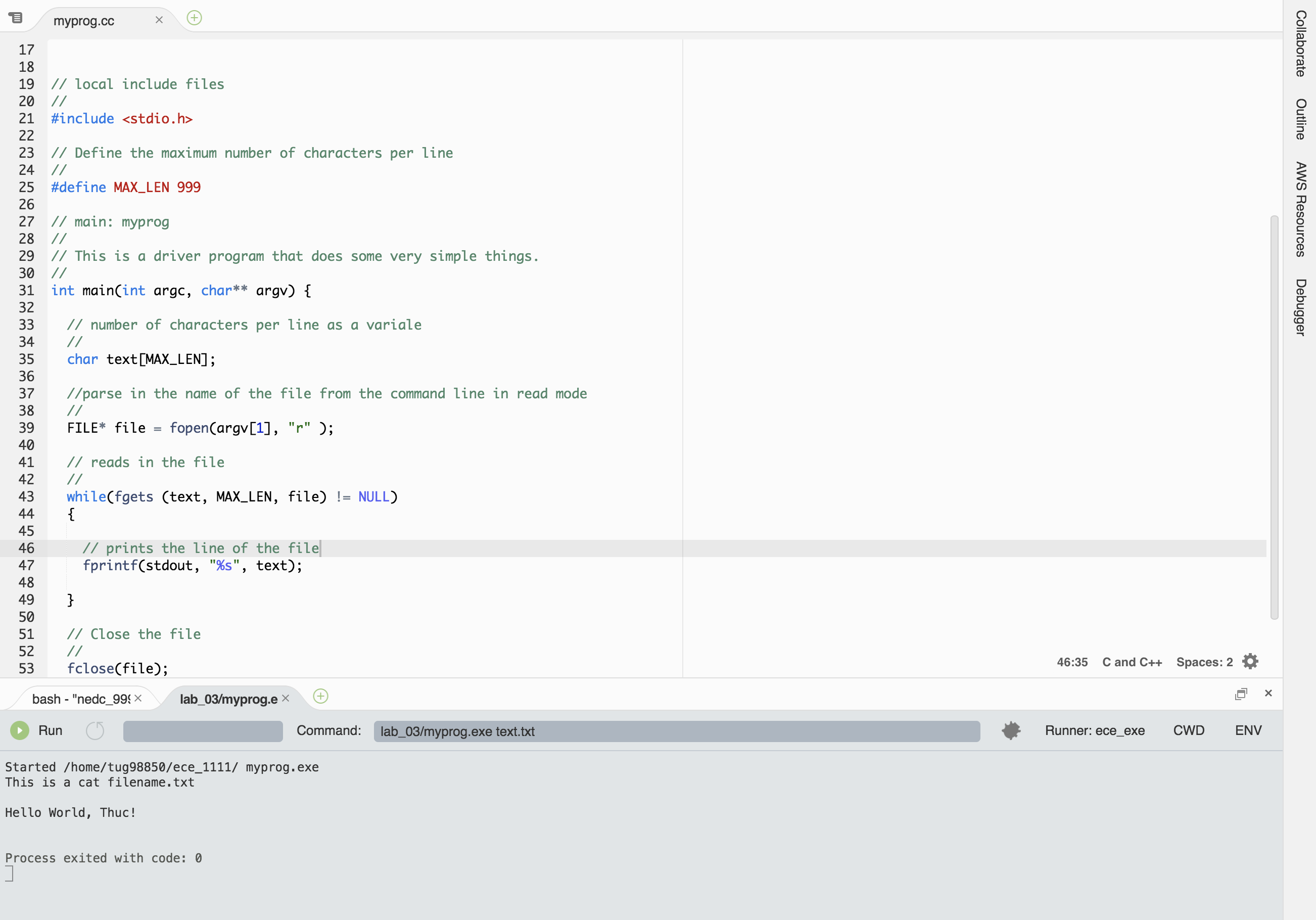